Customs and Indirect tax matters on the withdrawal of the United Kingdom from the European Union
Seminar Industry and Trade
Prague, 17 December 2018
Taskforce on Article 50 negotiations with the United Kingdom
In charge of preparing and conducting the negotiations with the UK, taking into account the framework of its future relationship with the European Union and ensure an orderly withdrawal
Coordinating the European Commission's work on all strategic, operational, legal and financial issues related to negotiations with the United Kingdom
2
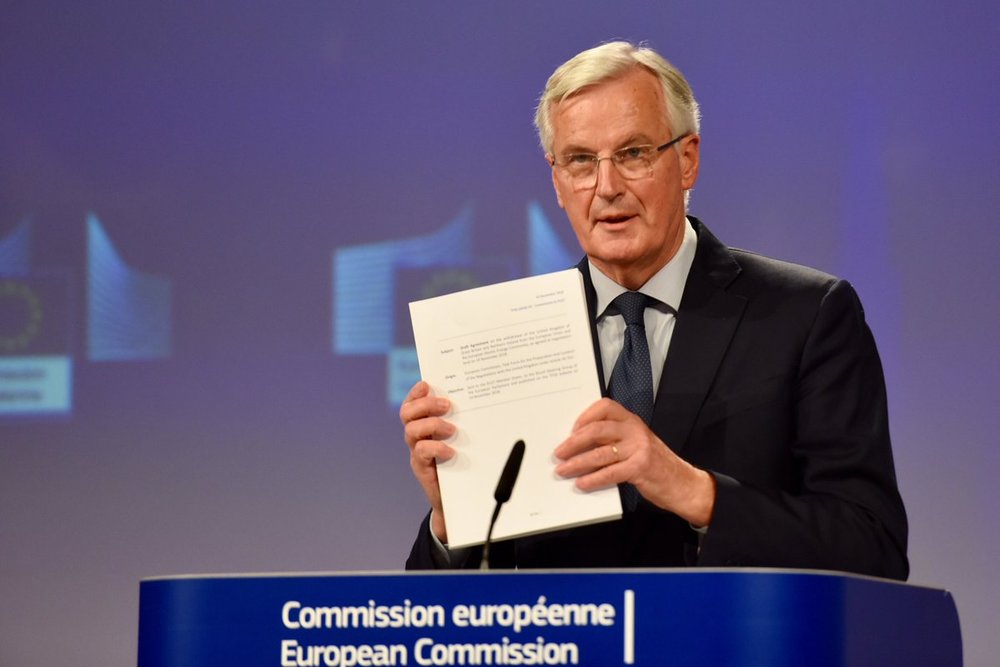 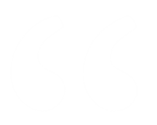 We have negotiated with the UK, never against the UK.

This deal is a necessary step to build  trust between the UK and the EU. We need to build, in the next phase, an unprecedented and ambitious partnership.

The UK will remain our friend, our partner and our ally.
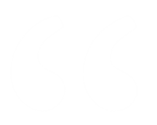 Michel Barnier, the European Commission’s Chief Negotiator, at the Special Meeting of the European Council (Article 50), 25 November 2018
WHAT IS THE WITHDRAWAL AGREEMENT?
The UK will leave the EU at midnight on 29 March 2019. 

The Withdrawal Agreement ensures that this will happenin an orderly manner.
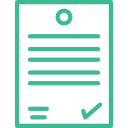 Article 50.2 of the Treaty on European Union:

"A Member State which decides to withdraw shall notify the European Council of its intention. 

In the light of the guidelines provided by the European Council, the Union shall negotiate and conclude an agreement with that State, setting out the arrangements for its withdrawal, taking account of the framework for its future relationship with the Union. […]"
4
MAIN AREAS COVERED BY THE WITHDRAWAL AGREEMENT (1/2)
Common provisions (Part I)
Citizens' rights (Part II)
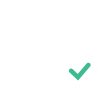 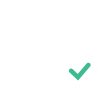 Protecting the life choices of over 3 million EU citizens in the UK, and over 1 million UK nationals in EU countries, safeguarding their right to live, work or study in their host country.
Setting out cross-cutting clauses for the proper   understanding and operation of the Withdrawal Agreement.
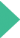 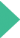 Separation issues (Part III)
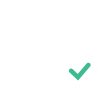 Transition (Part IV)
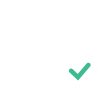 Ensuring an orderly withdrawal, notably through a smooth winding-down of ongoing procedures and arrangements applicable at the end of the transition period.
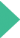 Providing for a transition period, until the end of 2020, which can be extended once, by up to one or two years.

Ensuring continued application of EU law in and to the UK during that period (but without UK participation in EU institutions and governance structures)

Providing more time for administrations, businesses and citizens to adapt.
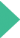 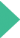 Financial settlement (Part V)
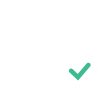 Ensuring that the UK and the EU honour all financial obligations undertaken jointly while the UK was a Member State.
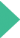 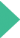 MAIN AREAS COVERED BY THE WITHDRAWAL AGREEMENT (2/2)
Protocol on the Sovereign Base 
	Areas (SBAs) in Cyprus
Governance (Part VI)
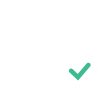 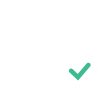 Ensuring the effective management, implementation and enforcement of the agreement, including an effective dispute settlement mechanism.
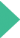 Protecting the interests of Cypriots who live and work in the Sovereign Base Areas.
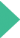 Protocol on Gibraltar
Protocol on Ireland 
	and Northern Ireland
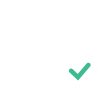 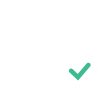 No hard border between Ireland and Northern Ireland.

No diminution of rights set out in the Good Friday (Belfast) Agreement 1998. North-South cooperation protected. 
Continuation of the Common Travel Area arrangements between Ireland and the UK, and preservation of the Single Electricity Market
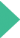 Providing for administrative cooperation between Spain and the UK in respect of Gibraltar in a number of policy areas during the transition period and on the implementation of the citizens' rights part of the Withdrawal Agreement.
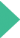 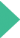 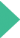 The Withdrawal AgreementSeparation issues
Customs: Articles 47-50 (Title II of Part III)
Value Added Tax and Excise: Articles 51-53 (Title III of Part III)


Basic principle: 
‘grandfathering’ of EU rules for ongoing procedures and movements at the end of the transition period
7
The Withdrawal AgreementSeparation issuesCustoms: Articles 47-50 (Title II of Part III)
Article 47
Customs procedures started before the end of the transition period can be finalised after withdrawal on the basis of the rules and requirements applied before

Pre-conditions: status of the goods (Union or non-Union) is to be demonstrated & that transport of a movement has started before the end of the transition period
8
The Withdrawal AgreementSeparation issuesCustoms: Articles 47-50 (Title II of Part III)
Article 48 – § 1

Waiving the need for a pre-arrival entry summary declaration (ENS) in case this has been lodged before the end of the transition period
9
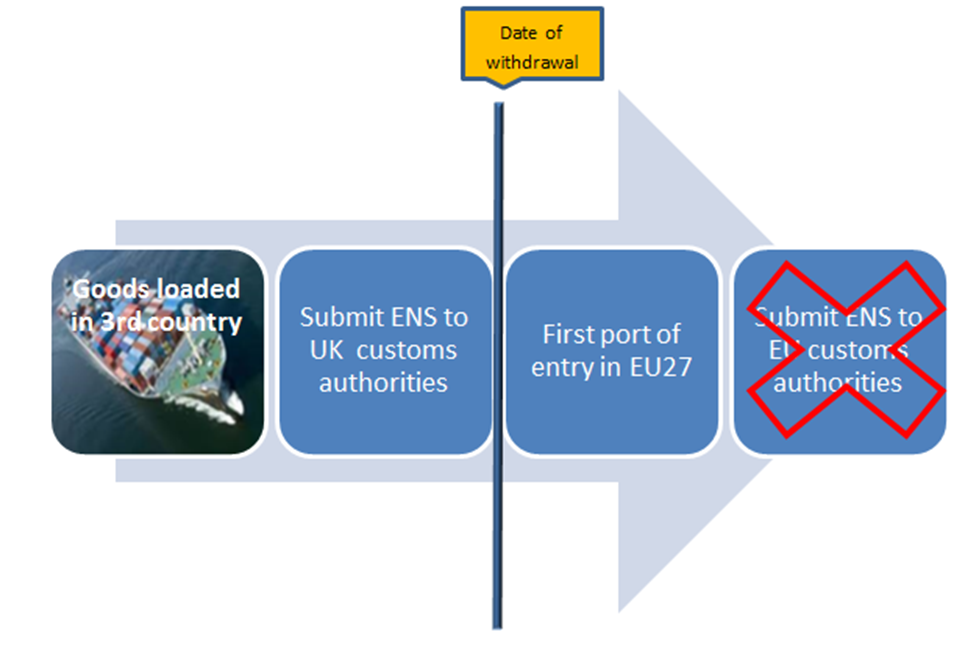 10
The Withdrawal AgreementSeparation issuesCustoms: Articles 47-50 (Title II of Part III)
Article 48 – § 2

Waiving the need for a pre-departure declaration (EXS) in case this has been lodged before the end of the transition period
11
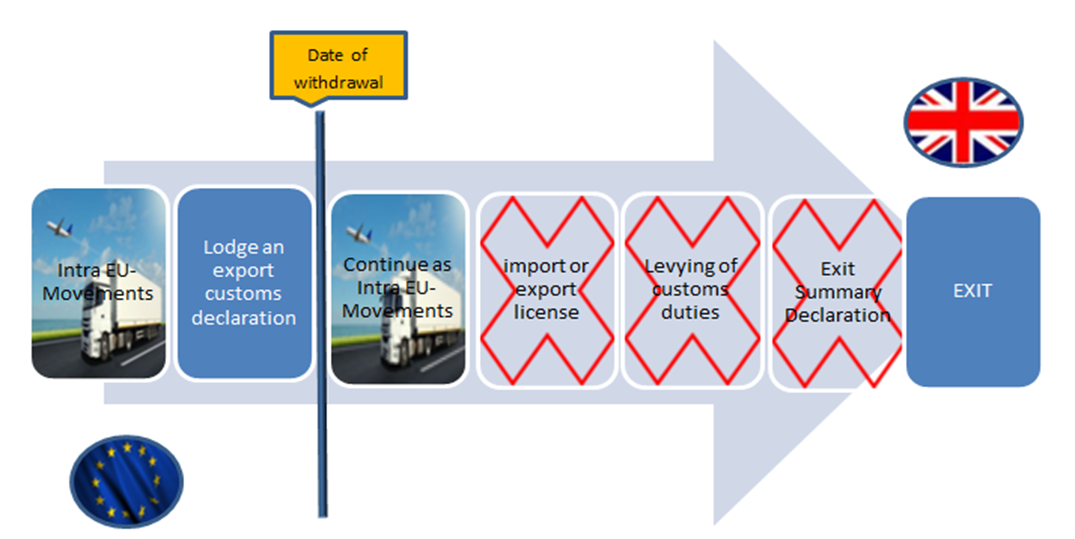 12
The Withdrawal AgreementSeparation issuesCustoms: Articles 47-50 (Title II of Part III)
Article 49
Goods placed under a customs procedure before the withdrawal date will continue under that procedure under the same rules and conditions of the Union Customs Code as they were applicable in the UK and EU before the date of withdrawal
Non-Union goods placed under transit procedure in UK before withdrawal date
Reaching destination and ending transit in Prague after the withdrawal date 
Continue to apply EU customs rules when ending the ongoing customs procedure

Time limits in Annex III
13
The Withdrawal AgreementSeparation issuesCustoms: Articles 47-50 (Title II of Part III)
Article 50
UK authorities have continued access to relevant networks, information systems and databases
Listing in Annex IV
14
The Withdrawal AgreementSeparation issuesIndirect tax: Articles 51-53 (Title II of Part III)
Article 51 (VAT) - § 1
To avoid a double taxation ground (e.g. import and intra-EU acquisition)

Example: B2B supply of goods from UK to CZ. Transport starts 30.12.2020 - goods arrive in Prague 1.1.2021. 
When it is proven to customs that transport started before the withdrawal, no import VAT is due and the transaction will be treated as an intra-EU supply and acquisition.
15
The Withdrawal AgreementSeparation issuesIndirect tax: Articles 51-53 (Title II of Part III)
Article 51 (VAT) – § 2 
Taxable person’s rights and obligations
Transaction with a 'cross-border element' 
No listing of specific rights and obligations, it is better to use a general and broad description.
16
The Withdrawal AgreementSeparation issuesIndirect tax: Articles 51-53 (Title II of Part III)
Article 51 (VAT) – § 3 
Refund applications
At the latest by 31.3.2021 
Limit the 'post-transition' effects of the withdrawal agreement
17
The Withdrawal AgreementSeparation issuesIndirect tax: Articles 51-53 (Title II of Part III)
Article 51 (VAT) – § 4 
Amendments to returns related to services: telecommunications, broadcasting and electronic services
At the latest by 31.12.2021 
Limit the 'post-transition' effects of the withdrawal agreement
18
The Withdrawal AgreementSeparation issuesIndirect tax: Articles 51-53 (Title II of Part III)
Article 52 (Excise)
Movements starting before the end of the transition period and ending thereafter to be treated as intra-EU excise movement
150 days: cover maximum guarantee lifetime
Example: Duty Suspension - EMCS
Allowed: actions that do not create or modify an e-AD	=> report of receipt | export, cancellation, etc.
		=> no new e-AD, no Split or Change of Destination
Fallback documents allowed
19
The Withdrawal AgreementSeparation issuesIndirect tax: Articles 51-53 (Title II of Part III)
Article 53 (VAT & Excise)
UK authorities continue access to relevant networks, information systems and databases
Listing in Annex IV
20
What happens during the transition period – until the end of 2020?
EU law continues to apply to and in the UK as if it were a Member State



UK remains in the EU Customs Union and the Single Marketwith all four freedoms, and all EU policies.



UK remains bound by obligationsstemming from all EU international agreements.In the area of trade, this means that third countries keep the same level of access to the UK market. The UK cannot apply new agreements in areas of EU exclusive competence, unless authorised to do so by the EU.



UK is no longer represented in EU institutions,agencies and bodies
21
Preparedness
No Withdrawal Agreement: NO TRANSITION PERIOD
Seven things businesses in the EU27 need to know: https://ec.europa.eu/info/sites/info/files/factsheet-preparing-withdrawal-brexit-preparedness-web_en.pdf 
Brexit checklist for traders (soon)
TAXUD webpage:https://ec.europa.eu/taxation_customs/uk_withdrawal_en
22
Brexit preparedness notices: https://ec.europa.eu/info/brexit/brexit-preparedness/preparedness-notices_en#tradetaxud 

Notice to stakeholders – customs and indirect taxation 30.01.2018 https://ec.europa.eu/info/sites/info/files/file_import/customs_and_indirect_taxation_en.pdf 

Notice to stakeholders – import and export licenses 25.01.2018 https://ec.europa.eu/info/sites/info/files/file_import/import_and_export_licences_en.pdf

Notice to stakeholders – Preferential rules of origin 4.06.20 https://ec.europa.eu/info/sites/info/files/file_import/preferential_rules_of_origin_en.pdf
23
The Future Relationship
24
What does the Withdrawal Agreement say on the future relationship negotiations?
The EU and the UK will use their best endeavours to negotiate the agreements on the future relationship expeditiously. 

They both commit to act in good faith.

The common goal is to make sure that such agreements apply from the end of the transition period to the extent possible.

The use of the best endeavours must fully respect the legal orders of the EU and the UK. 

This means that negotiations will only start once the UK will have left the EU.
25
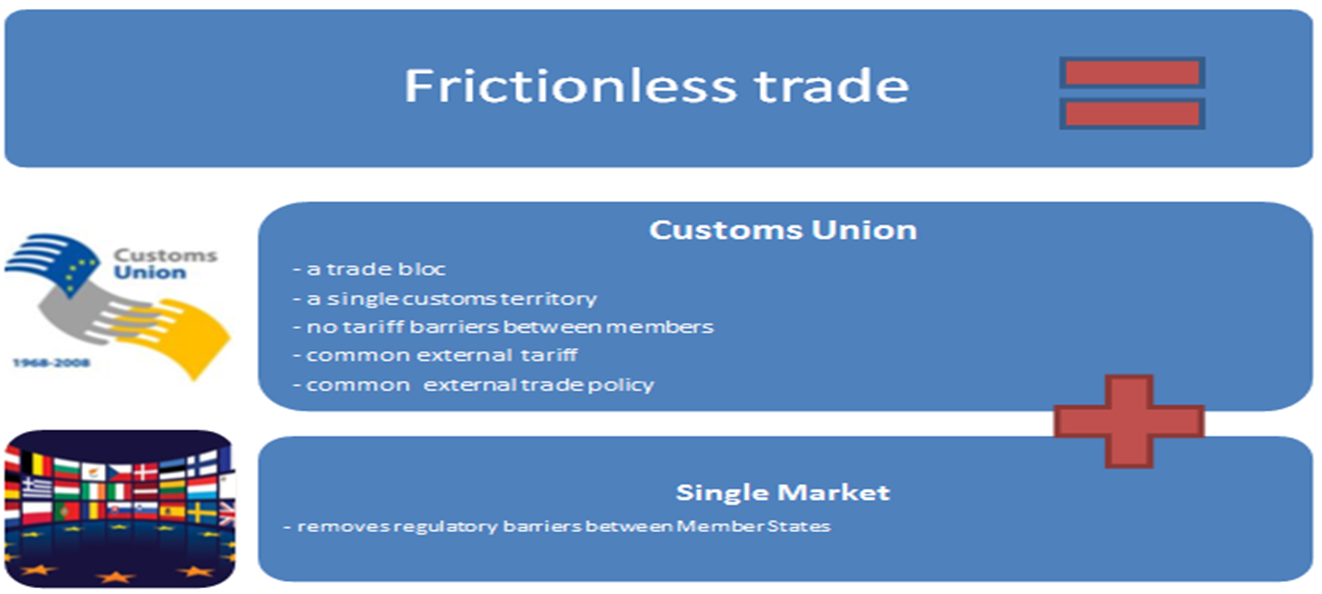 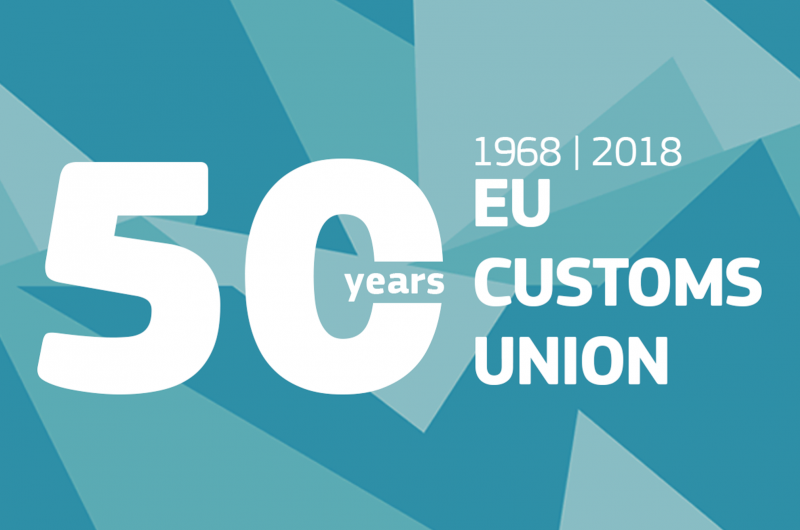 26
Veterinarian and Phyto sanitarian authorities (SPS – BIP)
Security authorities
Market Surveillance Authorities
Customs in cooperation with
27
Customs Union
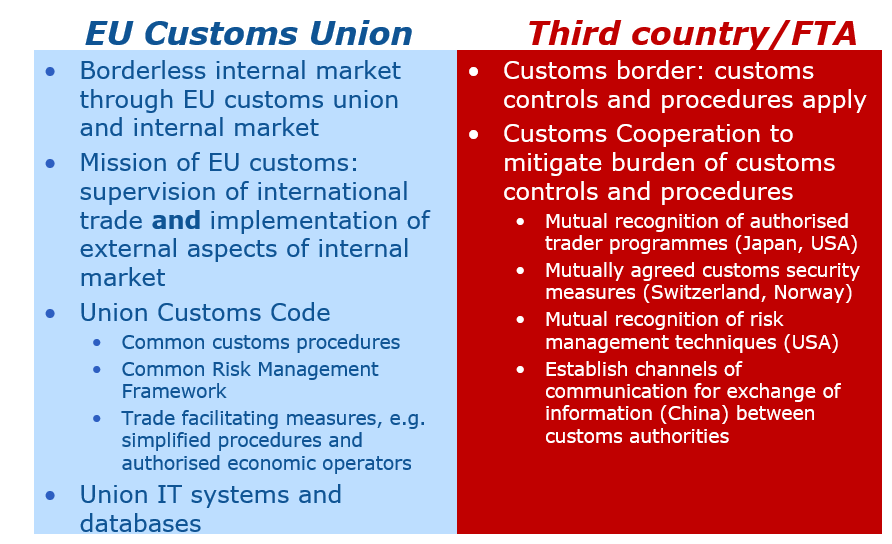 28
Future relationship
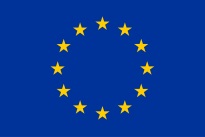 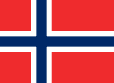 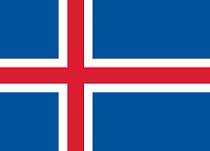 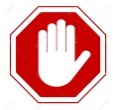 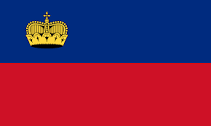 No deal
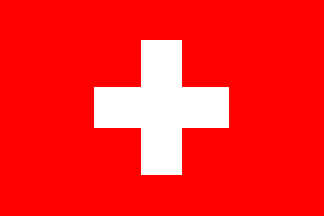 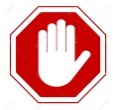 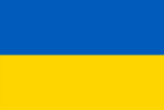 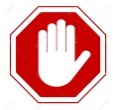 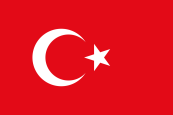 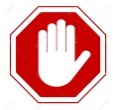 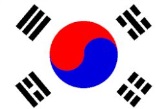 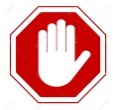 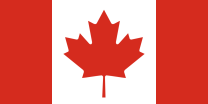 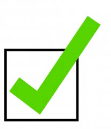 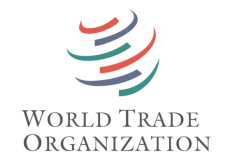 30